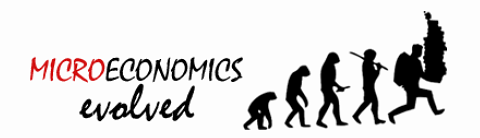 Perfect CompetitionPrinciples of MicroeconomicsBoris Nikolaev
Introduction
Firm behavior and efficiency depends on the market structure.

Four market structures:
Perfect Competition
Monopoly
Imperfect (Monopolistic) Competition
Oligopoly
Perfect Competition
Large number of relatively small buyers and sellers. No market power.
Homogeneous products.
Easy entry and exit. 
Perfect information of price and availability.
No advertising (or other forms of competition).

Implications:
From 1. and 2.  PC firms are PRICE TAKERS!  P = MR = AR
(i.e. demand is perfectly elastic)

From 3.  Efficiency in the long-run.
Total, Average, and Marginal Revenue
GOAL: max (profits) = max(TR-TC)
This will happen at the point where MR= MC. Why?
Profit Maximization (MR=MC)
Profit Maximization
The marginal-cost curve and the firm’s supply decision
MC curve – upward sloping
ATC curve – U-shaped
MC curve crosses the ATC curve at the minimum of ATC curve
P = AR = MR
Rules for Profit Maximization
Rules for profit maximization:
If MR > MC – firm should increase output
If MC > MR – firm should decrease output
If MR = MC – profit-maximizing level of output
Marginal-cost curve
Determines the quantity of the good the firm is willing to supply at any price
Is the supply curve
Short-Run (SR) Equilibrium
Costs
and
Revenue
MC
The firm maximizes profit by producing the quantity at which marginal cost equals marginal revenue.
ATC
AVC
P=AR=MR
P=MR1=MR2
MC2
MC1
0
Quantity
Q2
Q1
QMAX
MC and the Firm’s Supply Curve
MC
Price
ATC
AVC
P1
P2
Quantity
0
Q2
Q1
An increase in the price from P1 to P2 leads to an increase in the firm’s profit-maximizing quantity from Q1 to Q2. Because the marginal-cost curve shows the quantity supplied by the firm at any given price, it is the firm’s supply curve.
Shutdown Decision (SR)
The firm’s short-run decision to shut down
TR = total revenue
VC = variable costs
Firm’s decision:
Shut down if TR<VC (P<AVC)
Competitive firm’s short-run supply curve
The portion of its marginal-cost curve
That lies above average variable cost
Shutdown Decision (SR)
MC
Costs
2. ...but
shuts down
if P<AVC.
1. In the short run, the firm produces on the MC curve if P>AVC,...
ATC
AVC
0
Quantity
In the short run, the competitive firm’s supply curve is its marginal-cost curve (MC) above average variable cost (AVC). If the price falls below average variable cost, the firm is better off shutting down.
Short-Run Supply Curve
Long Run
Firm’s long-run decision
Exit the market if 
Total revenue < total costs; TR < TC
Same as: P < ATC
Enter the market if
Total revenue > total costs; TR > TC
Same as: P > ATC
Competitive firm’s long-run supply curve
The portion of its marginal-cost curve that lies above average total cost
Long-Run Equilibrium
MC
Costs
1. In the long run, the firm produces on the MC curve if P>ATC,...
2. ...but exits if P<ATC
ATC
0
Quantity
In the long run, the competitive firm’s supply curve is its marginal-cost
curve (MC) above average total cost (ATC). If the price falls below average total cost, the firm is better off exiting the market.
Measuring Profit
Measuring profit
If P > ATC
Profit = TR – TC = (P – ATC) ˣ Q
If P < ATC
Loss = TC - TR = (ATC – P) ˣ Q
= Negative profit
Profit
MC
MC
Price
Price
(a) A firm with profits
(b) A firm with losses
Profit
Loss
ATC
ATC
P
P
ATC
ATC
P=AR=MR
P=AR=MR
0
0
Quantity
Quantity
Q
(loss-minimizing quantity)
Q
(profit-maximizing quantity)
The area of the shaded box between price and average total cost represents the firm’s profit. The height of this box is price minus average total cost (P – ATC), and the width of the box is the quantity of output (Q). In panel (a), price is above average total cost, so the firm has positive profit. In panel (b), price is less than average total cost, so the firm has losses.
Long Run Supply Curve
Why do competitive firms stay in business if they make zero profit? 
Profit = total revenue – total cost
Total cost – includes all opportunity costs
Zero-profit equilibrium
Economic profit is zero
Accounting profit is positive
LR Profit
Market – in long run equilibrium
P = minimum ATC
Zero economic profit
Increase in demand
Demand curve – shifts outward
Short run
Higher quantity
Higher price: P > ATC – positive economic profit
Initial Condition
Price
Price
Market
Firm
MC
1. A market begins in
long-run equilibrium…
2. …with the firm
earning zero profit.
ATC
Short-run supply, S1
A
P1
P1
Long-run
supply
Demand, D1
0
0
Quantity
(firm)
Quantity
(market)
Q1
The market starts in a long-run equilibrium, shown as point A in panel (a). In this equilibrium, each firm makes zero profit, and the price equals the minimum average total cost.
Increase in Demand
Price
Price
Market
Firm
MC
3. But then an increase in demand raises the price…
4. …leading to
short-run profits.
ATC
S1
A
B
P2
P1
P1
P2
Long-run
supply
D1
D2
0
0
Quantity
(firm)
Quantity
(market)
Q1
Q2
Panel (b) shows what happens in the short run when demand rises from D1 to D2. The equilibrium goes from point A to point B, price rises from P1 to P2, and the quantity sold in the market rises from Q1 to Q2. Because price now exceeds average total cost, firms make profits, which over time encourage new firms to enter the market.
Long Run Response
Price
Price
MC
Market
Firm
6. …restoring long-run equilibrium.
5. When profits induce entry, supply increases and the price falls,…
S1
S2
ATC
C
A
B
P1
P1
P2
Long-run
supply
D1
D2
0
0
Quantity
(firm)
Quantity
(market)
Q2
Q1
Q3
This entry shifts the short-run supply curve to the right from S1 to S2, as shown in panel (c). In the new long-run equilibrium, point C, price has returned to P1 but the quantity sold has increased to Q3. Profits are again zero, price is back to the minimum of average total cost, but the market has more firms to satisfy the greater demand.
Efficiency
Allocative 
Productive